Redmineで工場における工数を管理するたけちゃん
‹#›
自己紹介
電気系製造業勤務
Redmine歴5年
サーバ管理部門が構築したRedmine環境をインスタンス管理者として利用
利用者からのリクエストでプロジェクト構築・管理・カスタマイズを実施
現在使用しているRedmineバージョン4.2
‹#›
工場勤務エンジニアの工数管理
工数は原価に含まれるため、製番毎に正しい工数を入れる必要がある
一人のエンジニアが同時に複数の製番を担当することがある
工数入力ツールは原価計算ツールと連携させる必要がある
工数入力ツールに毎日工数を入力する手順が煩雑。ミスも多い
‹#›
REDMINEで工数管理
タスクグループでプロジェクト作成し、個人単位でサブプロジェクト作成
タスク単位でチケットを作成
製番はチケットの必須入力カスタムフィールドとして登録

複数人で同じタスクを担当している場合、親プロジェクトに親チケットを配置、個人単位の子プロジェクトに各自小チケットを配置、工数は子プロジェクトに入力
Aさんのプロジェクト
‹#›
タスクグループプロジェクト１
タスクチケット①のAさん工数入力用チケット
タスクチケット①
タスクチケット②のAさん工数入力用チケット
Bさんのプロジェクト
タスクチケット①のBさん工数入力用チケット
タスクグループプロジェクト２
タスクチケット②のBさん工数入力用チケット
タスクチケット②
個人単位の工数集計：個人プロジェクト単位で工数を積み上げる
　　　　　　　　　　　　　　　→勤怠管理システムとの連携が容易

タスク単位での工数集計：タスクチケット（親チケット）単位で工数を積み上げる
　　　　　　　　　　　　　　　→製番単位での工数積み上げが容易
‹#›
工数入力ツール
工数プラグイン：Redmine Work Time

工数入力ツール：Redmine Studio
‹#›
Redmine Work Timeプラグイン
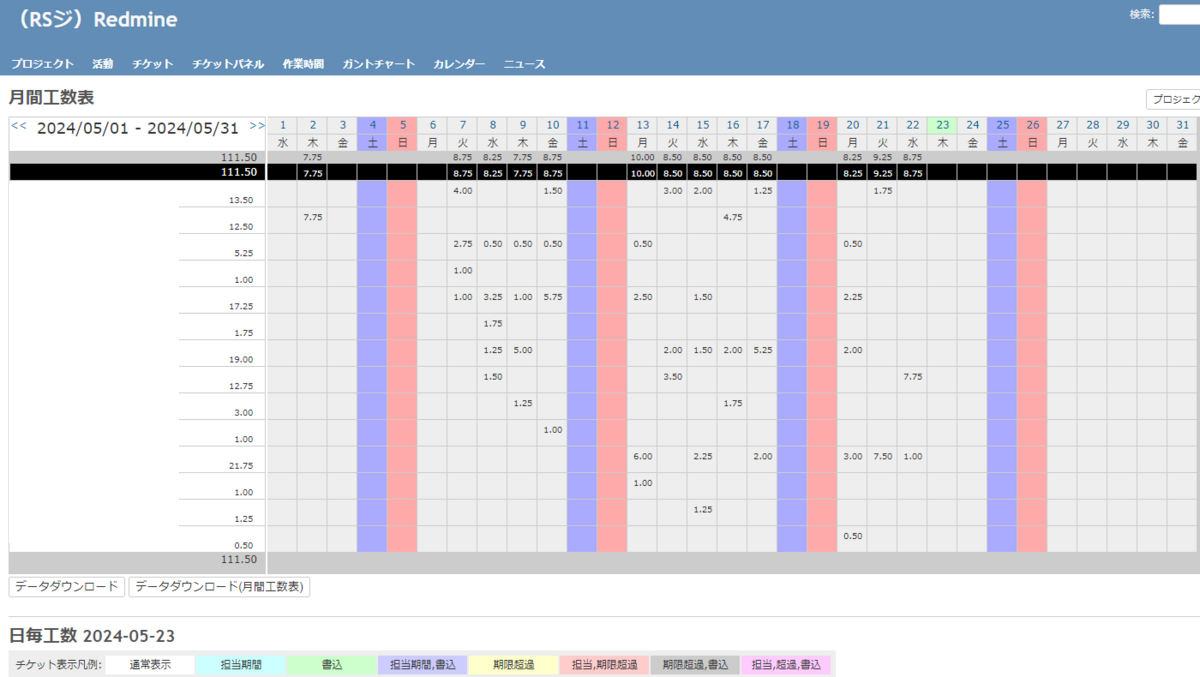 ‹#›
Redmine Work Timeプラグイン
メリット
Redmineの中でプラグインとして動くので、ユーザはアプリのインストール不要
一枚の画面の上にカレンダーとチケットごとの工数表示、下に指定日付の工数入力画面が表示されるので、工数入力・確認が１つの画面でノンストップでできる

日毎の工数合計は日付の下に表示されるので、工数の入れ漏れが起きにくい

週２回程度の頻度で工数を入力している人に向いているかも？
‹#›
Redmine Studio
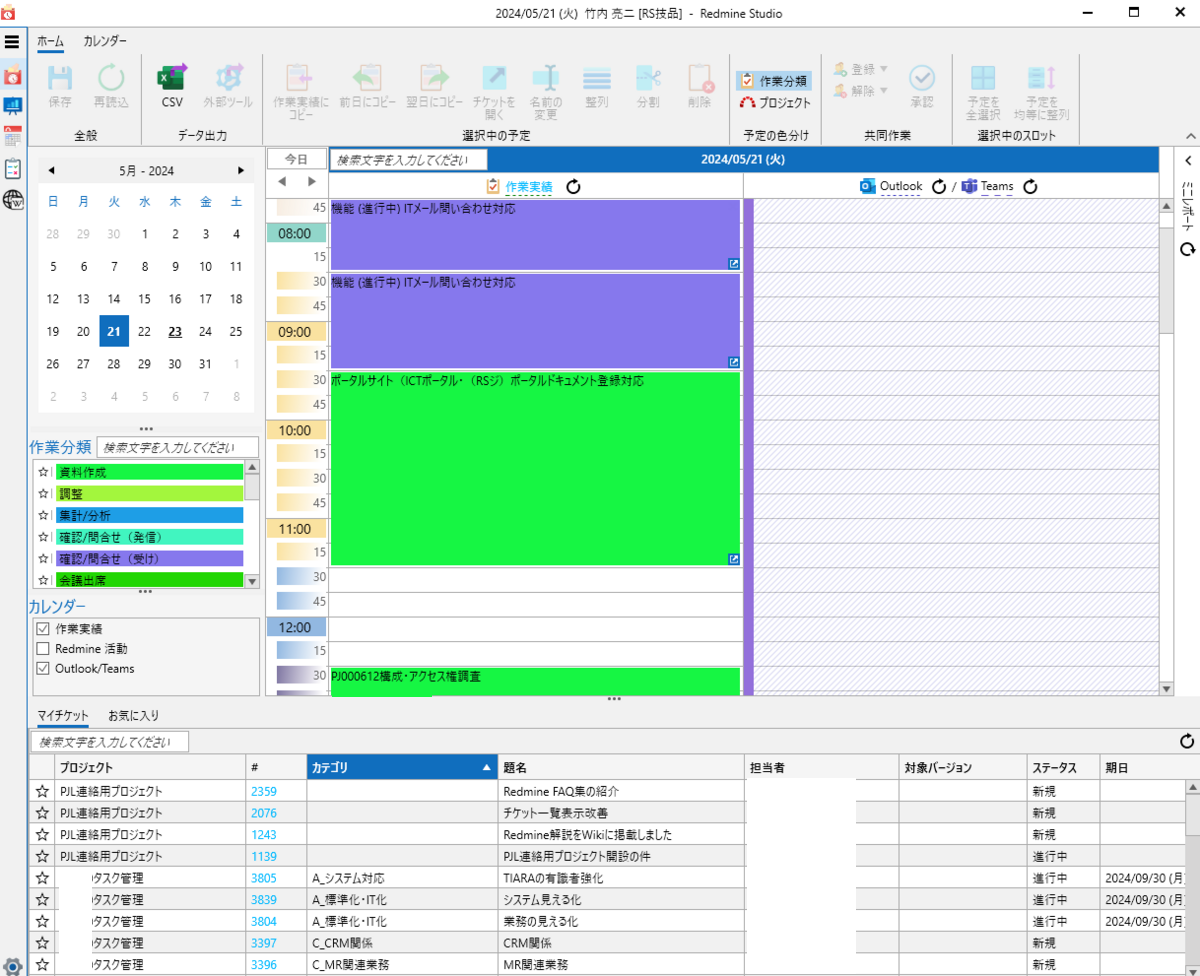 ‹#›
Redmine Studio
メリット
カレンダー状のUIにチケットをタイルのように配置し、作業分類を被せるだけで入力が完了するので、ユーザは入力時に時間数を意識する必要がない
Outlook/Teamsの予定表と連動できるので、会議に参加していた時間を入力する手間は更に省ける
一日の時間経過が表示されるので、工数入力漏れが発生しにくい

毎日（始業前 or 終業時）工数を入力する人に向いていそう

デメリット
ユーザが各自ウインドウズのアプリをインストールする必要がある
‹#›
工数入力ツールの選び方
工数入力ツールとしては、Redmine Work TimeプラグインとRedmine Studioの両方を推奨、ユーザの入れやすさや働き方のスタイルに合わせて、自由に選べるようにした

工数集計・分析は、工数入力ツールからチケットに入力されたデータをPower BIで吸い上げて実施するので、入力ツールは何でも良い
工数分析ツール
‹#›
Power BI
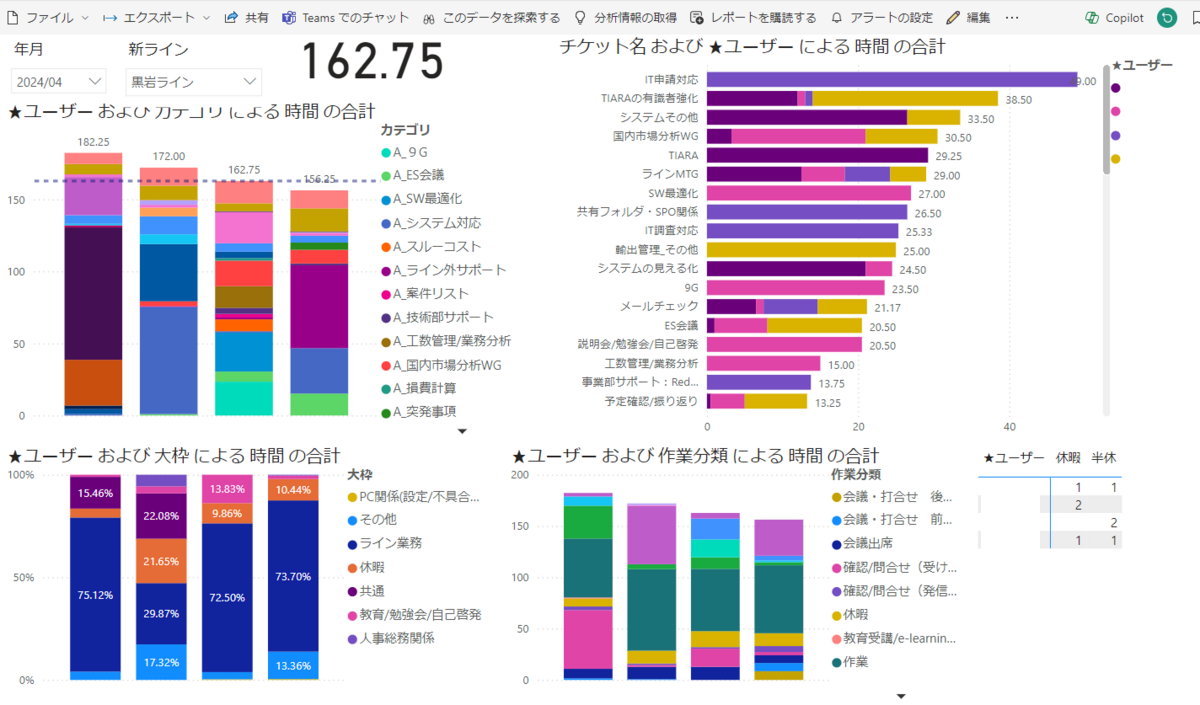 工数分析ツール
‹#›
Power BI
	チケットをCSVダウンロードし、Power BIに取り込み
	カテゴリ・担当者・製番・作業分類などをキーとして	集計・表示する

	RedmineチケットのコネクタがPower BIに接続	できることが確認できたので、今後は表示までリアル	タイムに自動化出来そう

	勤怠システムの個人の労働時間データと個人の	工数データを突き合わせて工数データの精度を上げ	る事も射程内に入っている
ありがとうございました
たけちゃん
X:ta_ke_chan_